Emerging Role of Cloud Computing in 
IoT-enabled Industry 4.0
Debashis Saha

IIM-Calcutta, 
Joka, D. H. Road, Calcutta 700 104, India
ds@iimcal.ac.in
Outline
Introduction to “IoT”
 Trends in IoT usage
 IoT ecosystem overview
Research directions
 Industrial IoT & Industry 4.0
 Cyber-Physical-System (CPS)
 Emerging role of cloud computing 
Cloud of Things (CoT)
 Conclusion
 Business case
Where are we now in 2016 ?
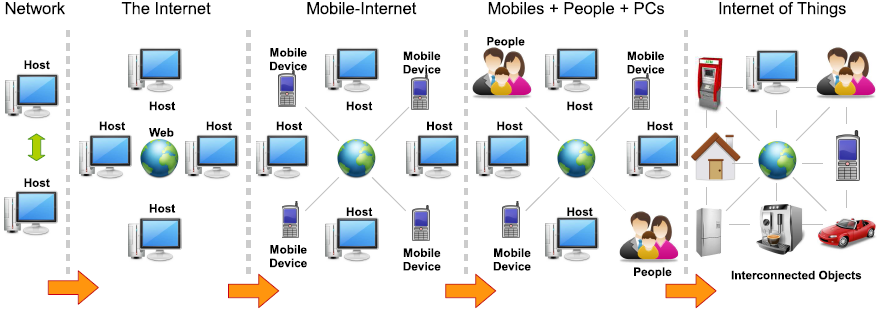 ICT Evolution at a glance
Personal ICT					1980
Personal Computer (PC) for you alone
Distributed ICT					1985
Advent of LANs and then the Internet
Web-based ICT (Personal Mobility)		1990
World Wide Web (WWW) following the Internet 
Grid-based ICT (Utility Model)			1995
Similar to power grid concept
Mobile ICT (Terminal Mobility)			2000
Cellular mobile technology 
Cloud-based ICT (Service Model)		2010
Handheld devices as thin client
Pervasive ICT (Ubiquity)			2020
Internet of Things, Industry 4.0, Smart city, etc.
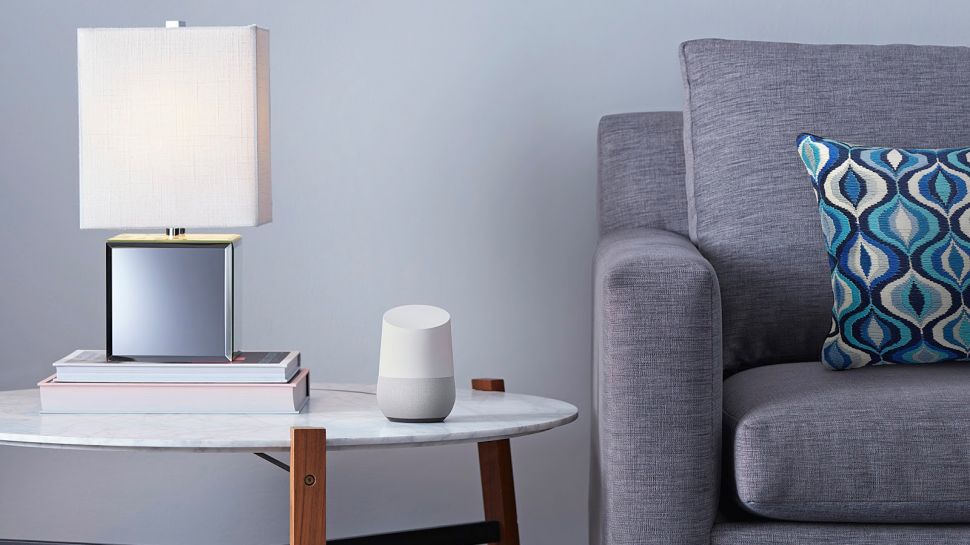 Can you name this object
Can You Name it?
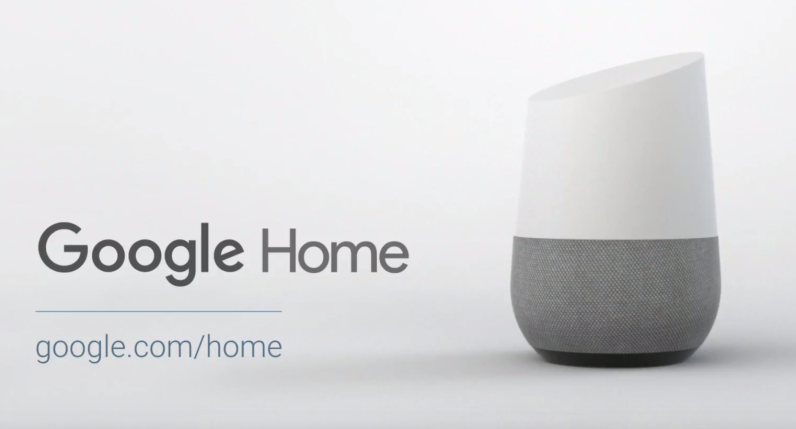 Unveiled on 18 May 2016 in Google I/O Show
https://www.youtube.com/watch?v=5bYSX2C4aWc
Watch the video
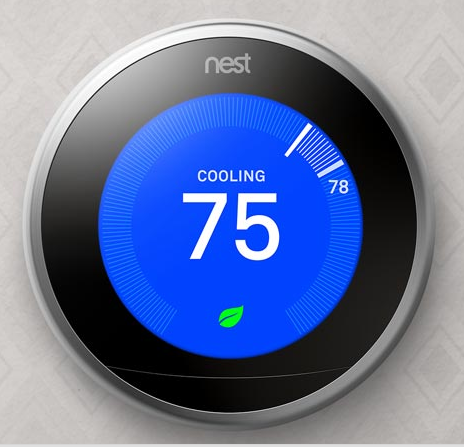 Data Sources
Mobile Phones:
GPS - Position
Android – Preferences
Accelerometer - Activity
Light Sensor - Environment
City Transport/Traffic Department Data
Meteorological Departments - Weather
Tariffs from Electricity Department Website
Bus, Train, Flight Schedules – Search Giant should know this!!!
Nest
Google acquired this ‘learning’ thermostat company in 2014 for $3.2 billion
 
 And Many More…
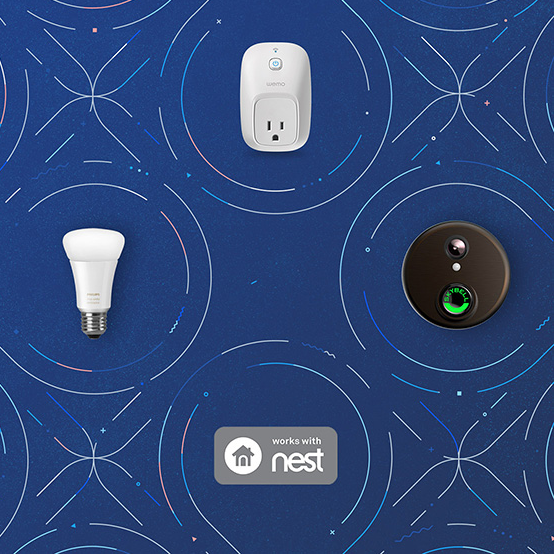 Nest is just one tiny component in this pervasive system of IoT
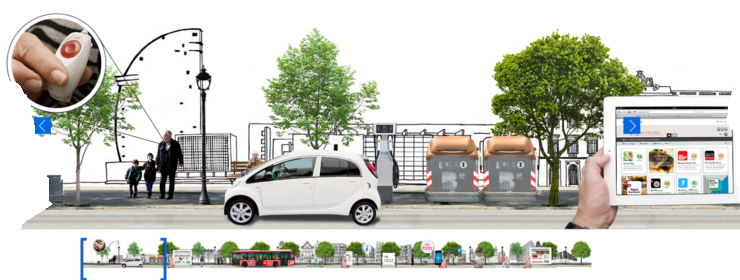 IoT – what is it ?
Internet of Things (IoT) is a new techno-commercial paradigm envisioned as a dynamic global network of IP-enabled objects, machines, devices, and appliances capable of interacting with each other via intranet/ extranet/Internet.
its popularity is governed by the value that it promises to create and the fast market growth 

Ever since the term was introduced in the late 1990s, many solutions have been introduced to the IoT marketplace by different types of organizations 
ranging from start-ups, academic institutions, government organizations and large enterprises
Do-it-yourself (DIY) prototyping platforms
They are cheaper and modular in nature
Arduino (arduino.cc) (and its variations such as Libelium (libelium.com)), .NET micro framework Gadgeteer (netmf.com/gadgeteer), LittleBits (littlebits.cc), etc.
They allow to test new ideas with limited budget/resources, and  in less time. 
Most of these products are open source in nature. 
They can be programmed with common languages
C, C++, Python, C#, Java, Javascript, etc.

More importantly, over the last few years, they have become more interoperable with each other 
this allow product designers to combine different prototyping platforms together
Small computer systems to support IoT prototyping
Raspberry Pi (www.raspberrypi.org) 
single-board computer developed by Raspberry Pi Foundation of UK with the intention of promoting the teaching of basic computer science in schools. 

However, more recently, Raspberry Pis are heavily used in IoT product prototype developments. 
For example, IoT products such as NinjaBlocks (ninjablocks.com) have used Raspberry Pis in their production officially. 

Importantly, most of the platforms such as Ardunio can successfully work with Raspberry Pi Computers.
Intel & Microsoft
Intel has produced a small computer (e.g., Intel Galileo and Intel Edison boards) which runs both Windows and Linux
competitive to Raspberry Pi 
Intel Edison is a tiny computer offered by Intel as a development system for wearable devices.

Programming IDE tools such Microsoft Visual Studio provides significant support for IoT program development 
by facilitating visual wiring, mash-ups and automated code generations.

Such ease of programming and prototyping capabilities have attracted significant attention from hobbyist, researcher, and even from school children.
IoT ecosystem
IoT ecosystem
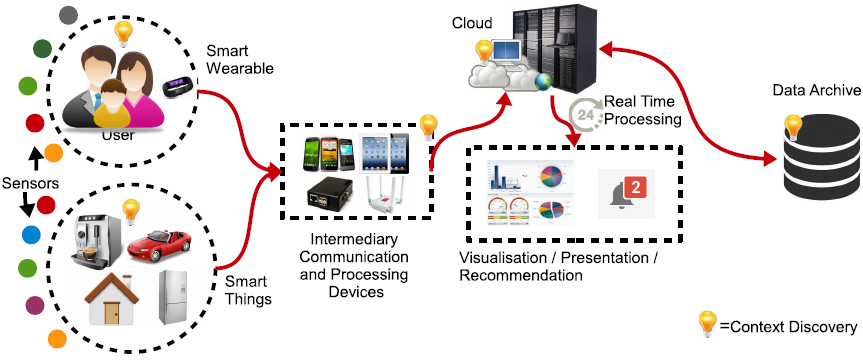 Ecosystem components
Device manufacturers
Sensors/actuators, smart appliances  
Network service providers
Operators, NMS providers 
Cloud service providers
Data centres, dBase, dWarehouse
Platform providers
Middleware providers, SDKs
3rd party application developers
Analytics providers, tools, APIs
IoT
App
Example
General Electric (GE) deploys sensors in its jet engines, turbines, and wind farms. By analyzing data in real time, GE saves time and money associated with predictive maintenance.
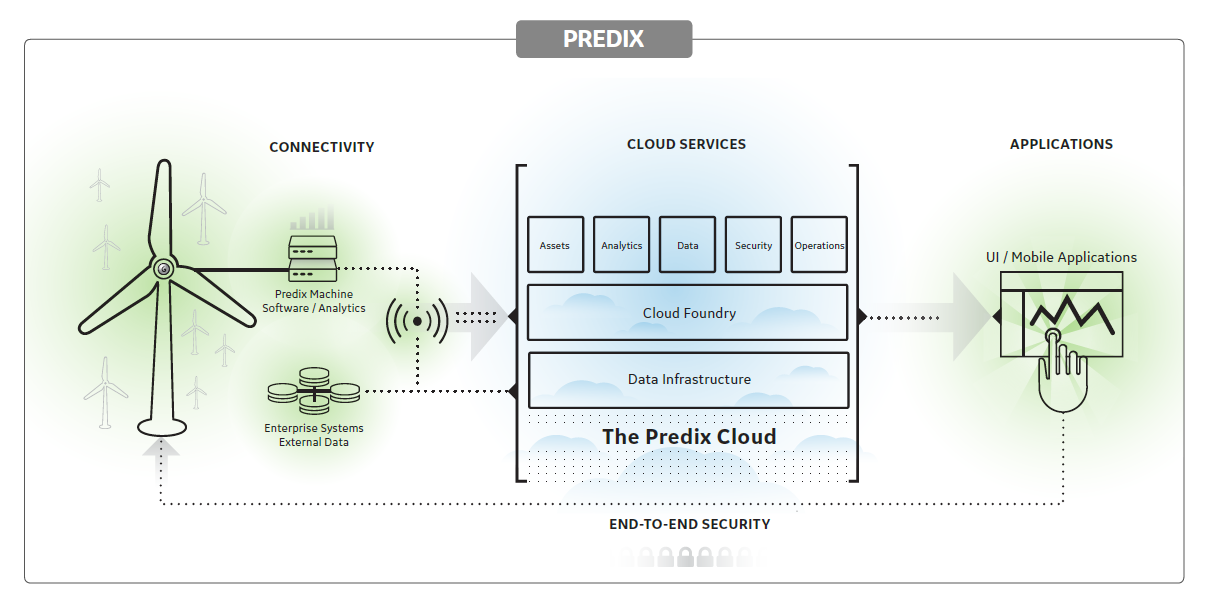 IoT
App
Is IoT a new kid in the block ?
No, it’s just maturing over time.
IOT – Evolution
Pervasive Computing
Which one is “IoT” here ?
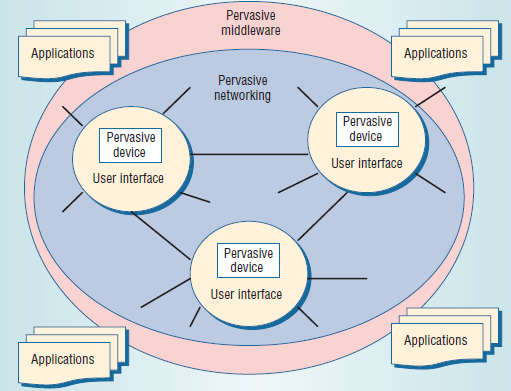 IoT ≡ PerNet
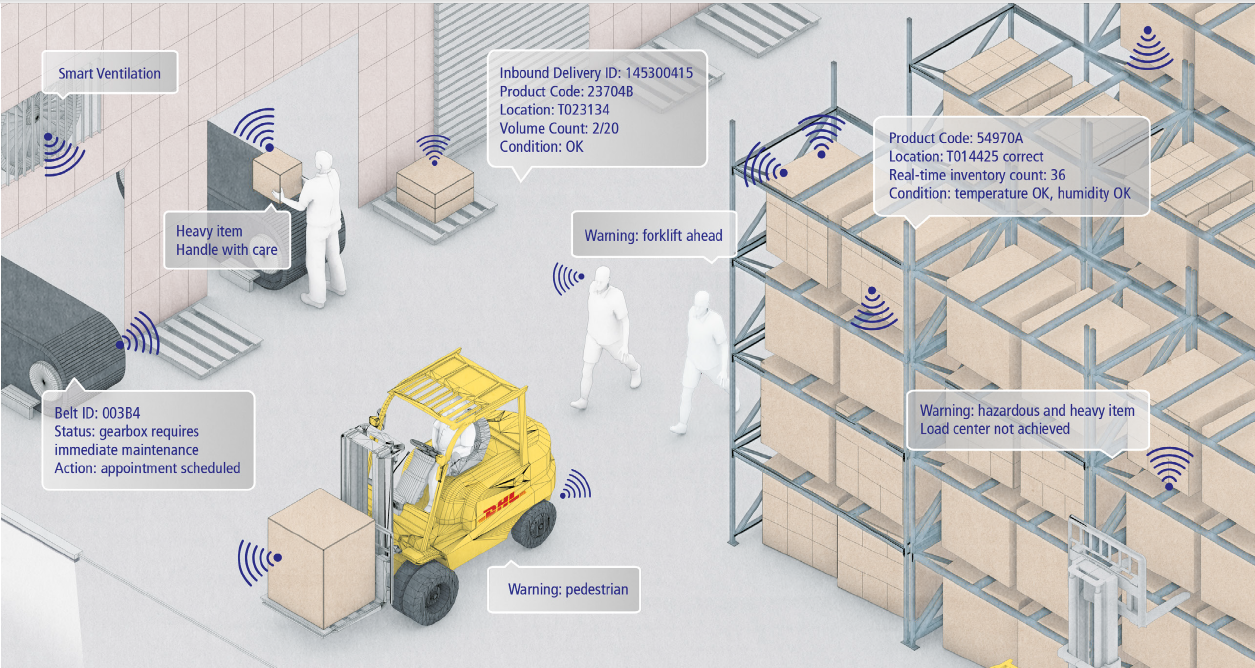 Let us consider one example 

RFID is being extensively used in enterprises
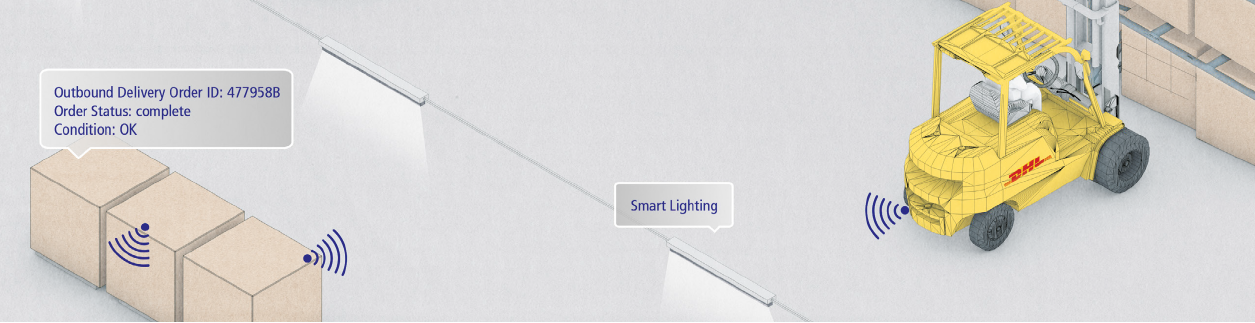 Smart Warehouse
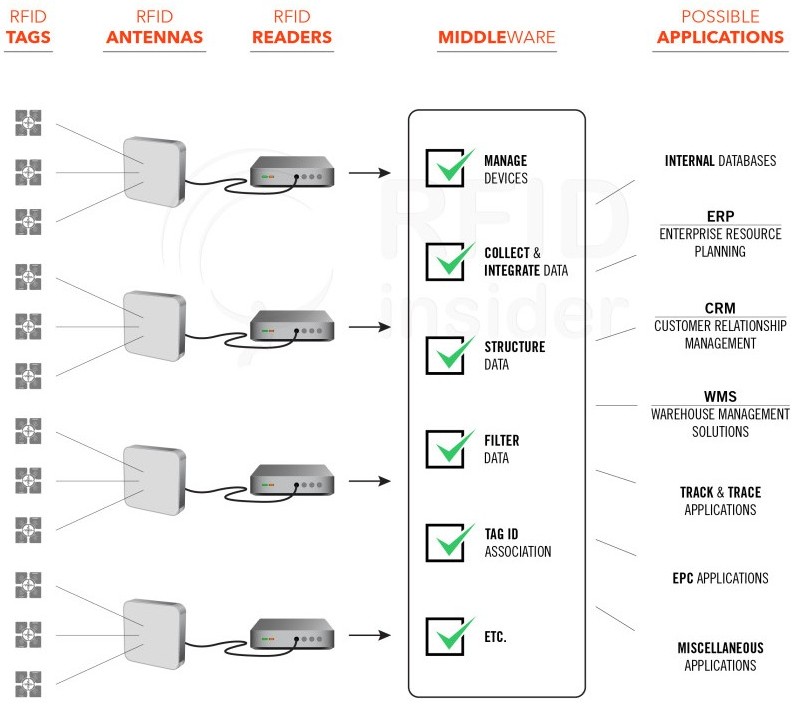 Pervasive 
Network
IoT – enabler of “PerCom”
IoT ≡ Pervasive Network (PerNet)
It promises people and things to be connected any-time, anyplace, with anything and anyone, ideally using any path/network and any services. 
Ref: “Pervasive Computing: A Paradigm for the 21st Century”, IEEE Computer Magazine, March 2003

It will create a better world for human beings 
Because objects around us will know what we like, what we want, and what we need and act accordingly without explicit instructions.
Context-sensitiveness
Broad research directions
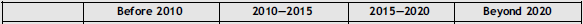 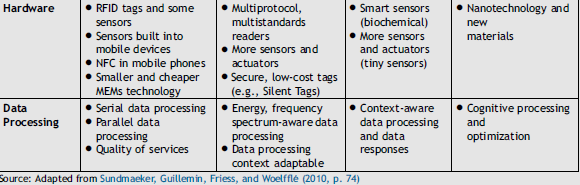 Research directions  (contd.)
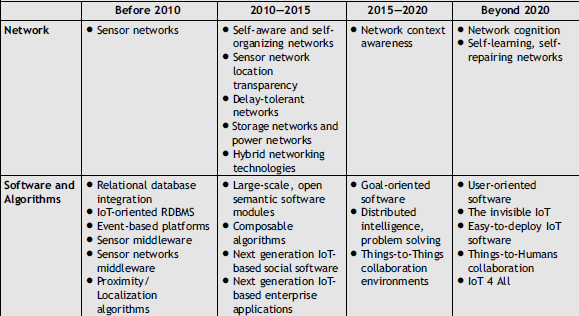 Imminent Challenges
Perception: Context awareness
Smartness: Context management
Scalability
Heterogeneity
Integration
Invisibility

Reference: D. Saha & A. Mukherjee, “Pervasive Computing: A Paradigm for the 21st Century”, IEEE Computer Magazine, March 2003.
In spite of having so many challenges, IoT has the potential to deliver      Extraordinary Benefits
like Industry 4.0
[Speaker Notes: While these benefits can certainly inspire business owners, they can also be construed as largely academic … so let’s take a look at some real-world use cases, to show how IoT will benefit us in our daily lives …]
Three  Waves  of   ICT
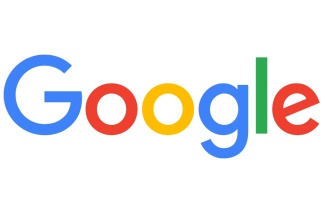 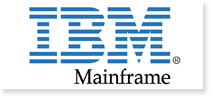 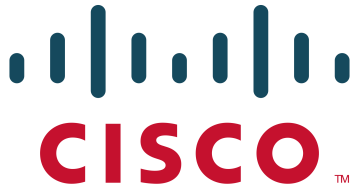 [Speaker Notes: IBM Mainframes – Applications
Connected products: three components – 1. Physical 2. Smart Components 3. Connectivity components]
Web & Mobile are immensely successful
Pervasive ICT
(2020)
Pervasiveness
Cloud –based ICT
(2010)
Third Wave
Mobile 
ICT
(2000)
Grid-based ICT
(1995)
Web-based ICT
(1990)
Second Wave
Distributed ICT
(1985)
Personal ICT
(1980)
Time
Industrial Revolutions
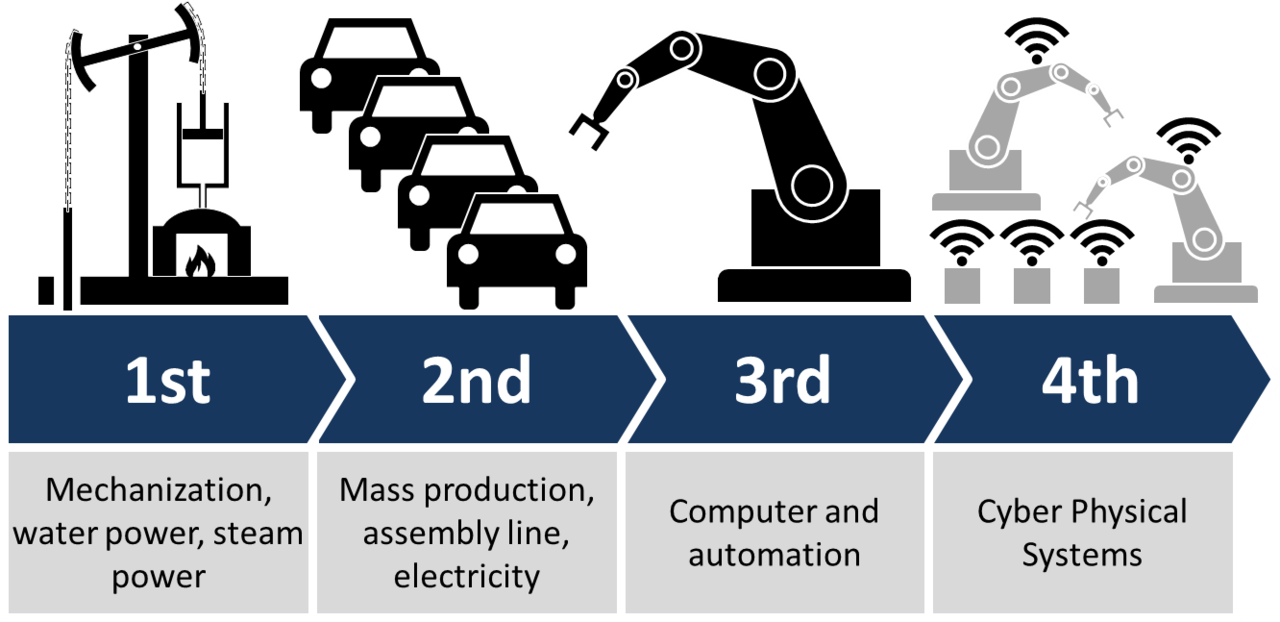 Here enters ICT
Here comes IoT
Let us watch the video
Disclaimer: This is NOT a promotional exercise; neither do we recommend the products/solutions from the company mentioned in the video
Cloud + IoT = CoT
Complementarity between IoT and Cloud
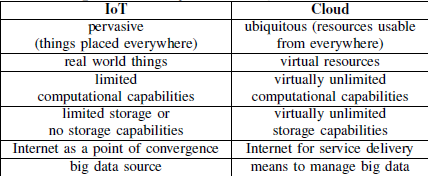 Plus cloud provides – 
Service-oriented abstractions for the complex underlying hardware and software through a set of services needed by different applications 
Offer high flexibility when new and advanced functions need to be added
Services can be designed, implemented, and integrated in a flexible and easy way for new application development
Everything (X) as a Service (XaaS)
CoT  = Internet of Everything (X) +   XaaS
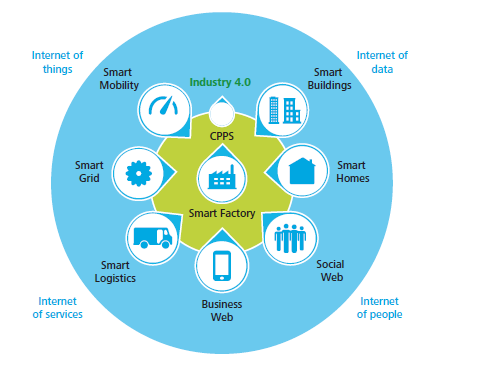 An interesting business trend
Sensing as a Service
In IoT, even the same data can be used to derive different insights in different application domains. 

The ability to derive different insights by using same set of data validates the importance of “Sensing as a Service” model, which envisions to create a data market that buys and sells data.
Monetization of IoT data ????
http://airqualityegg.com/
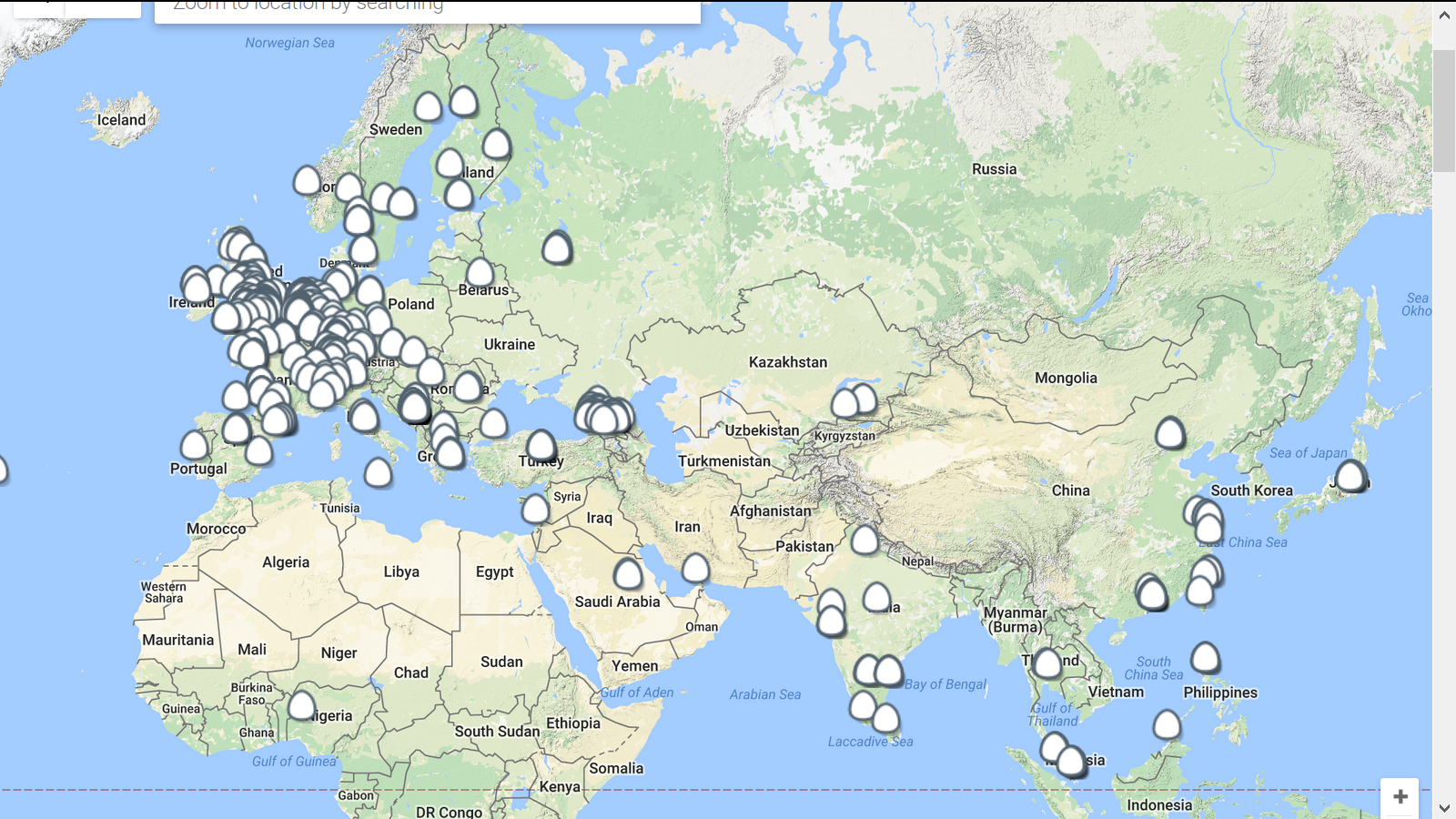 But  the  current  configuration   poses  challenge
Challenges
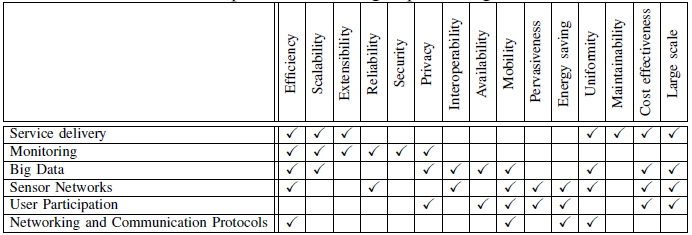 But, arguably, the biggest issue is the position of cloud in IoT ecosystem
See how distant is the cloud layer from the perception layer
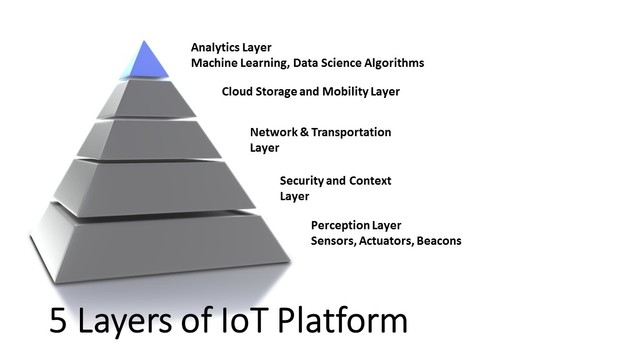 20 December, 2016
@DS, IIMC
41
Effect on CoT
So we need edge computing
IoT World Forum has recognized it
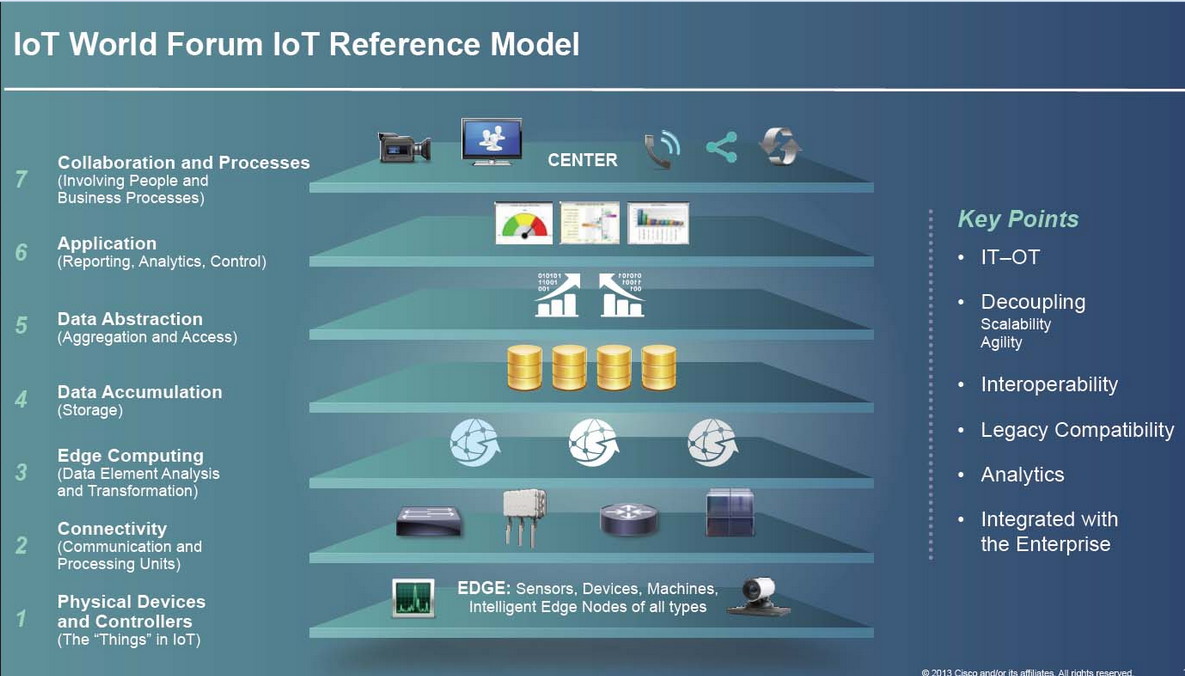 Happenings in CoT
Support environments + Research projects + Tools
Platforms, services and research projects
Research projects
ClouT, a joint European-Japanese ICT project
http://clout-project.eu/
BigClouT after ClouT ended in June 2016
http://bigclout.eu
Distributed Research on Emerging Applications and Machines (DREAM) @ IISc, Bangalore
http://dream-lab.cds.iisc.ac.in/about/overview/
Smart CoT (SCoT) of Instt of Telecom, Portugal
https://www.it.pt/Projects/Index/2157
………
Support sites
Lab of Things (LoT) of Microsoft
http://www.lab-of-things.com/

Kaa – open and efficient Internet of Things cloud platform
https://www.kaaproject.org/

….
Company
Cloud of Things Ltd., 1st Floor, 45 Rothshild blvd., Tel-Aviv, 6578403, ISRAEL
https://www.cloudofthings.com/#solution

Cumulocity – independent IoT device and application management platform provider
https://www.cumulocity.com/news/

…….
Conclusion
“IoT-ification” + “Cloud-ification”
Today there is an ongoing hype to “IoT-fy everything” by embedding a sensor (that is connected to a network) in that thing
Cost of sensors has come down
Cost of processing is nominal
Wireless connectivity is easily available

How to manage so much IoT-ification really ?
Cloud is the only answer as of now
Use case challenge: Can it be found automatically?
If a container goes missing here
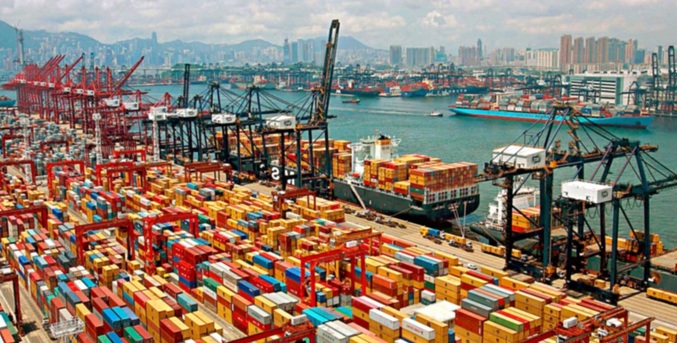 Amazon already implemented CoT using AWS  and IoT …
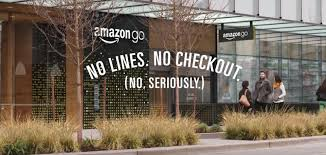 Amazon  goCheck The Videohttps://www.youtube.com/watch?v=NrmMk1Myrxc
References
[1] https://sites.google.com/site/opensourceiotcloud/
[2] http://www.openiot.eu/
[3] http://iot-toolkit.com/
[4] http://postscapes.com/internet-of-things-cloud
[5] http://www.nimbits.com/
[6] http://www.iot-a.eu/
[7] https://xively.com/
[8] http://open.sen.se/
[9] https://thingspeak.com/
[10] http://www.netlabtoolkit.org/learning/tutorials/iot-cloud-services/
[11] http://clout-project.eu/home2/
[12] https://datatracker.ietf.org/wg/roll/charter/
Thank You For Your Patient Listening !
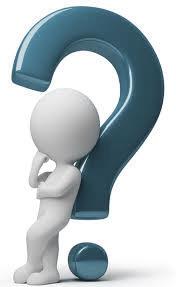 Questions please
For offline queries, write to me ds@iimcal.ac.in